IIP Lab Seminar
In-vehicle AI-enabled smart target advertising system for tourism

Sep. 2022
Intelligent Information Processing Lab
JunHo Yoon
IIP Lab Seminar. In-vehicle AI-enabled smart target advertising system for tourism
ICNGC 2021
■ Classification of Tourist Activity Patterns Using Electric Vehicle Driving Data

전기차 52개의 주행 기록을 측정한 데이터셋을 사용하여 관광지 11개에 대한 관광객 활동 패턴을 분류함
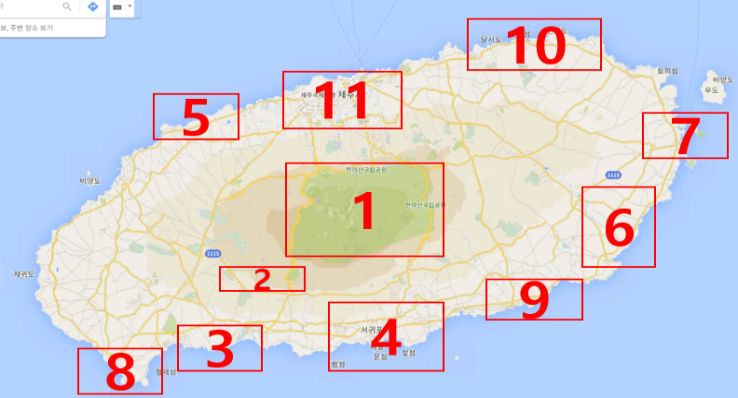 2
IIP Lab Seminar. In-vehicle AI-enabled smart target advertising system for tourism
ICNGC 2021
■ Classification of Tourist Activity Patterns Using Electric Vehicle Driving Data

실험결과 외부 요인(기상 및 시간대)에 따른 관광객 활동패턴 분류가 다르게 나타났으며, 분류가 가능함
3
IIP Lab Seminar. In-vehicle AI-enabled smart target advertising system for tourism
Research Propoasl
■ Abstract

기존에 수행한 연구의 경우 주행 측정 데이터임에도 불구하고 이동 경로를 포함하여 관광객 활동 패턴을 분류함
본 연구에서는 주행 데이터라는 특성을 고려하여, 방문한 상태의 데이터를 추출하여 실험에 사용함
또한 전기차 주행데이터 뿐만 아니라 한국관광공사의 DataLab과 결합하여, 방문한 관광지에 대한 연관 관광지 정보 및 방문자 정보를 추가함
EVGPS(2011.06 ~ 2013.06)와 한국관광공사 DataLab(2018.01 ~ 2021.09)를 사용하여 모델의 학습에 사용하고 2021.10 ~ 2022.09에 대한 관광지 정보를 예측하는 형식으로 과거의 관광객 정보를 사용하여 미래를 예측하고자 함
■ External Factors

TEMP, PRECIPITATION, SEASON
■ Tourist Profiles

AGE, SEX, COMPANION, TOUR_CATEGORY, Place_Title
4
IIP Lab Seminar. In-vehicle AI-enabled smart target advertising system for tourism
Visit Korea DataLab
■ 지역별 분석 > 중심-연관 관광지 지도

중심-연관 관광지 지도를 사용하여 2018.01 ~ 2022.09에 해당하는 월별 중심 관광지 제주시 Top10 서귀포시 Top10에 대한 정보를 사용하고 각 중심관광지에 대하여 연관관광지 Top5에 대한 정보를 결합함
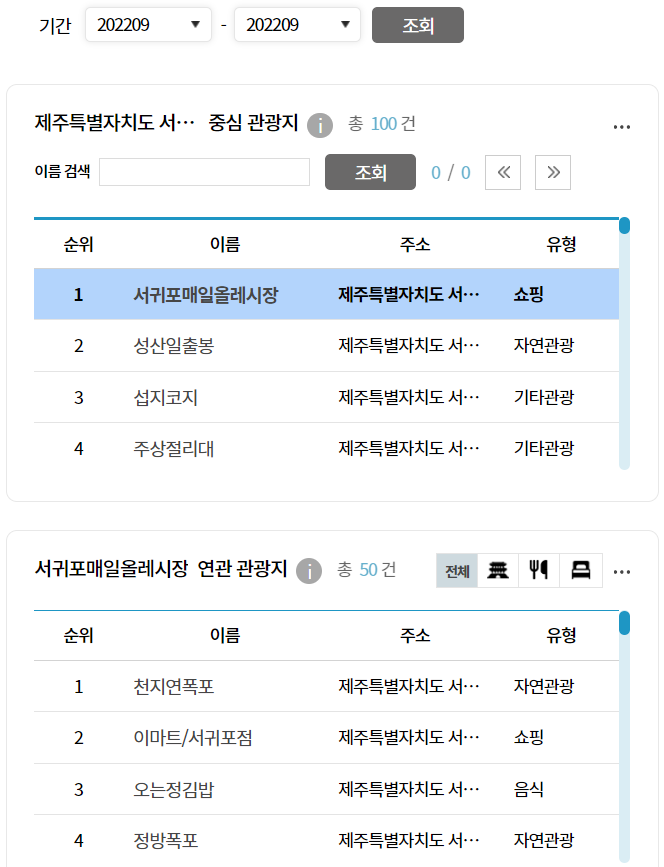 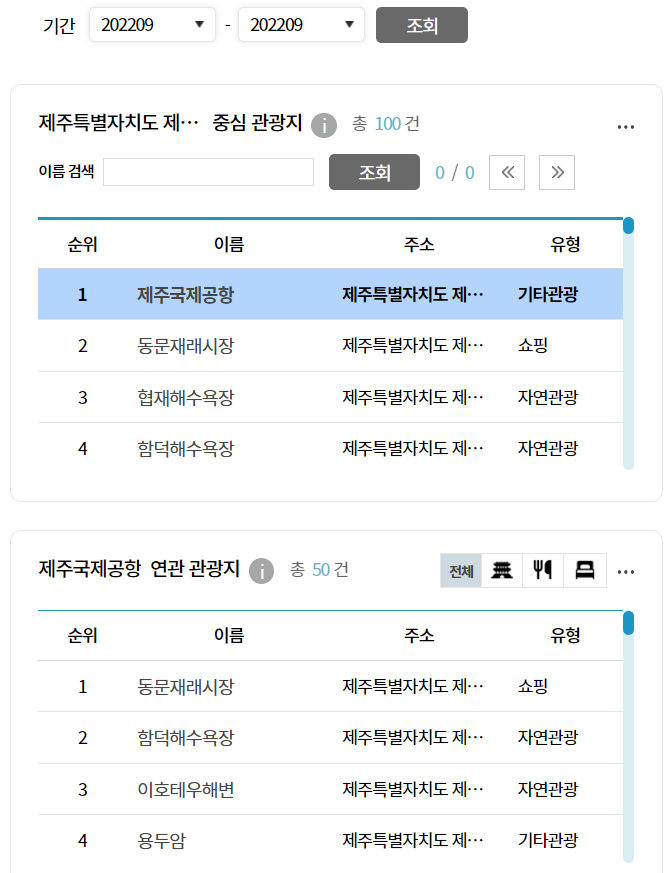 5
IIP Lab Seminar. In-vehicle AI-enabled smart target advertising system for tourism
Visit Korea DataLab
■ 지역별 분석 > 관광지별 현황

각 관광지에 대한 월별 중심 관광지에 대한 성/연령별 방문자 및 동반유형과 관련된 SNS 키워드를 사용하여 관광객 프로필 정보를 결합함
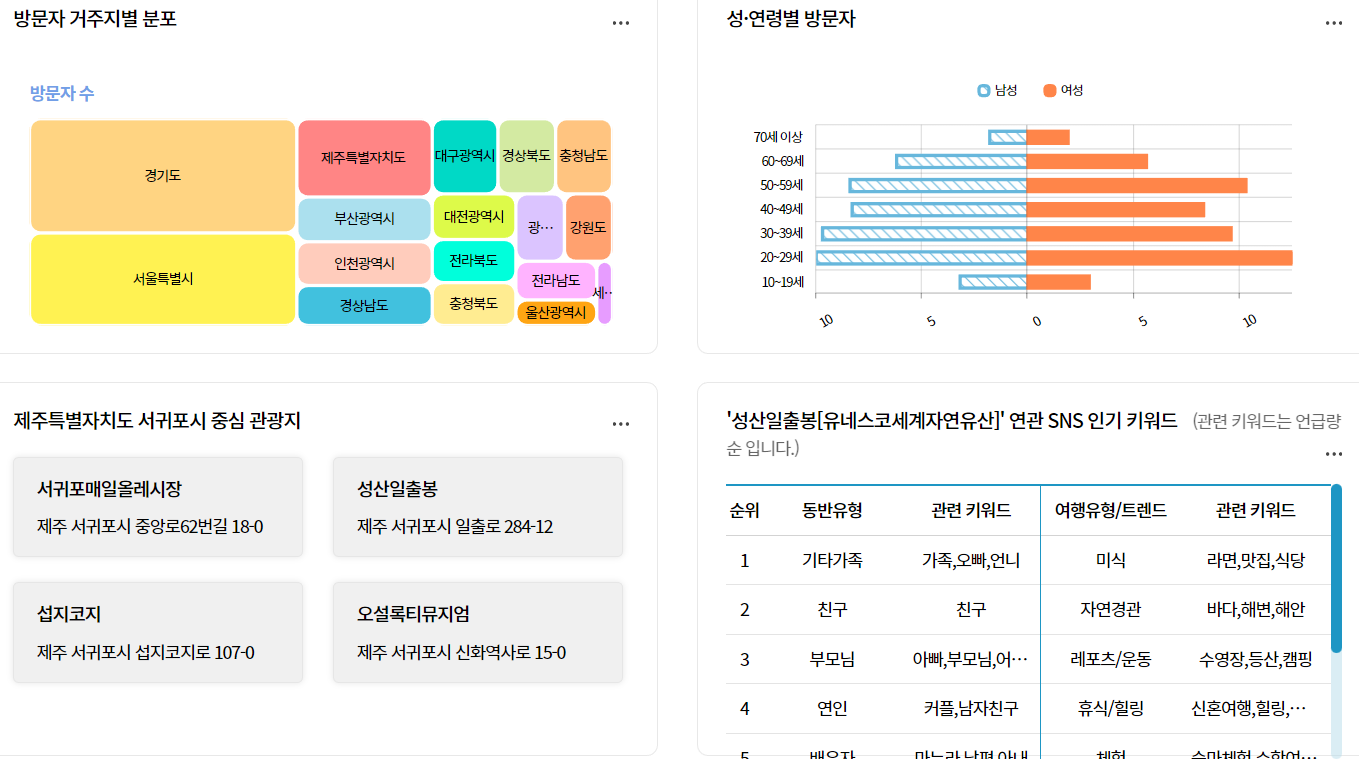 6
IIP Lab Seminar. In-vehicle AI-enabled smart target advertising system for tourism
EVGPS
■ 주행상태 분류 기준

GPS 오차로 인해 아래 그림과 같이 실제로움직임이 없더라도 주행한 것으로 분류됨
■ 오차범위 설정

위도/경도선의 셀 크기는 DMS 표기 값을 기준으로 0.001389임
현재 위치를 기준으로 오차범위 이내 이동은 무시함
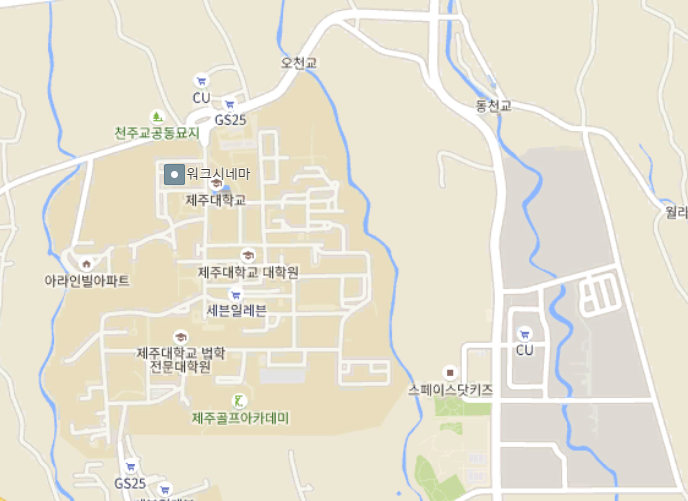 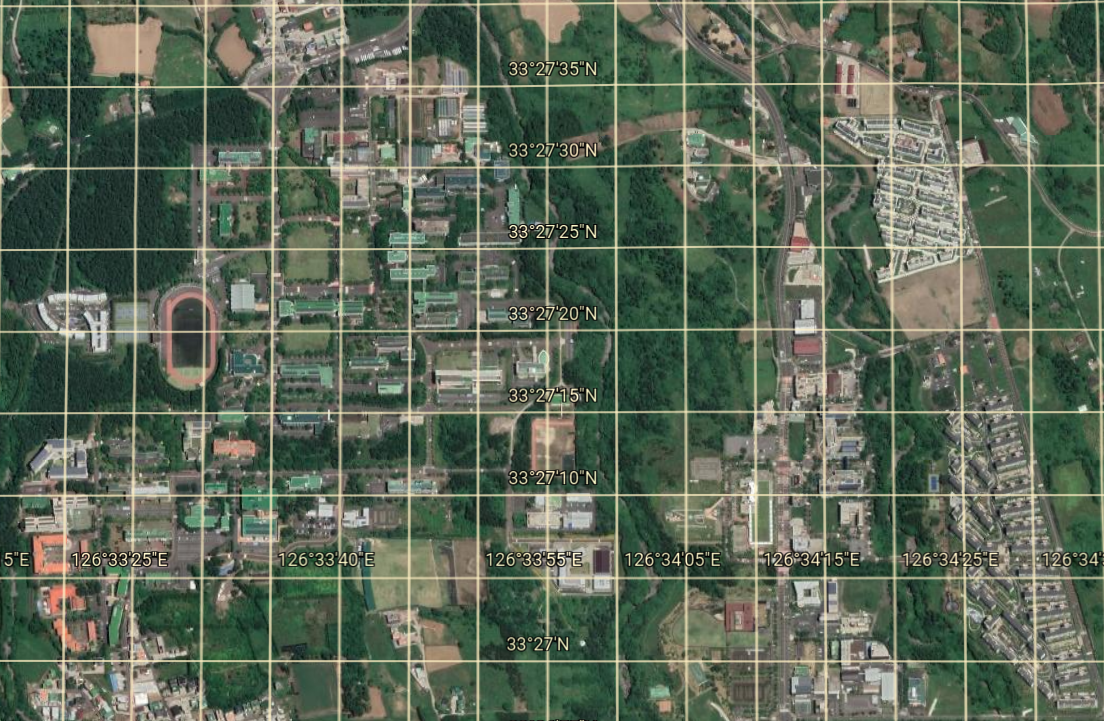 3
2
1
3
2
1
7
IIP Lab Seminar. In-vehicle AI-enabled smart target advertising system for tourism
EVGPS
■ EVGPS Visit State

Visit Place: 10 min / Parking Place: 200 min
■ External Factors

기상청 기상자료개방포털의 기후통계 분석 자료를 활용하여 방문 월에 따른 계절과 평균 기온 및 강수량을 사용함
■ Tourist Profile

한국관광공사 DataLab의 월별 중심 관광지를 데이터를 사용하여 GPS 오차범위 내에서 가장 가까운 곳에 위치한 관광지를 방문한 관광지 정보로 사용함
이후 방문 계절에서 유사한(오차범위 : -1 / +1) 기후때의 데이터를 사용하여 방문한 관광지에 대한 관광객 프로필(나이대, 성별, 동반자 유형)에 대한 정보를 추가함
외부 요인 및 관광객 프로필에 따른 방문 관광지에 대하여 한국관광공사 DataLab의 중심 관광지에 대한 연관관광지 정보를 사용하여 이후 방문하기 좋은 관광지 정보를 추가함
8
IIP Lab Seminar. In-vehicle AI-enabled smart target advertising system for tourism
Dataset
■ EVGPS & Visit Korea DataLab
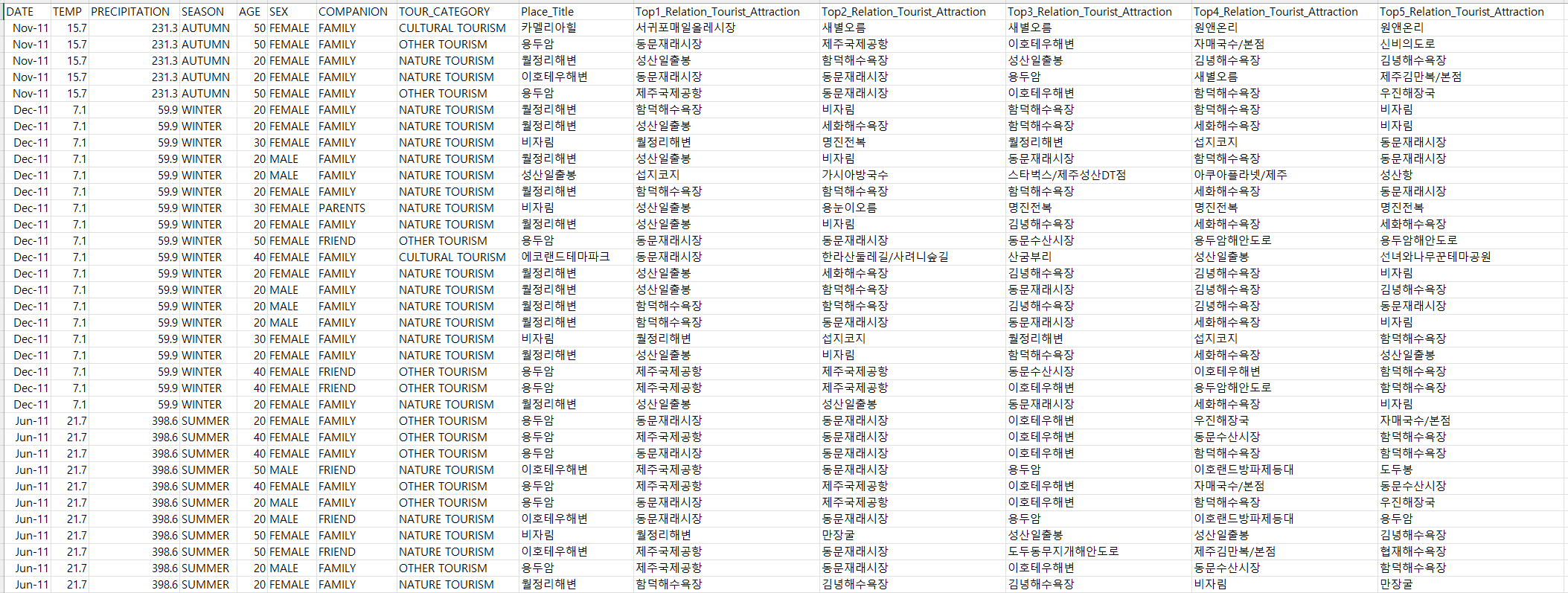 9
IIP Lab Seminar. In-vehicle AI-enabled smart target advertising system for tourism
EVGPS & Visit Korea DataLab
■ Dataset Features

TEMP			: Average monthly temp
PRECIPITATION		: Average monthly precipitation
SEASON		: Sprint ~ Winter
AGE			: 20 ~ 50
SEX			: Male, Female
COMPANION		: Alone, Children, Couple, Family, Friend, Parents, Spouse
TOUR_CATEOGRORY	: Cultural Tourism, Nature Toursim, Other Toursim, Shopping
■ Experiments Setting

Total		: 2,231
Training	: 2,055	| Date : 2011.06 ~ 2013.06, 2018.01 ~ 2021.09
Test		: 176	| Date : 2021.10 ~ 2022.09
10
IIP Lab Seminar. In-vehicle AI-enabled smart target advertising system for tourism
Experiments
■ Result

실험 결과 LightGBM Classifier가 정확도 0.773으로 가장 높게 나왔으며, 데이터의 수가 적기 때문에 Deep Learning 보다는 Machine Learning 방식이 더 좋은 결과를 보이는 것을 알 수  있음
11
IIP Lab Seminar. In-vehicle AI-enabled smart target advertising system for tourism
Experiments
■ Experiments Setting

Model Input :
TEMP
PRECIPITATION
SEASON
AGE
SEX
COMPANION
TOUR_CATEGORY
Place_Title


Model Output :
Top1_Relation_Tourist_Attraction
■ Experiments Setting

Model Input :
[External Factors]
TEMP
PRECIPITATION
SEASON

[Tourist Profiles]
AGE
SEX
COMPANION
TOUR_CATEGORY
Place_Title


Model Output :
Top1_Relation_Tourist_Attraction
12
IIP Lab Seminar. Multi-modal Deep Learning / RoBERTa MFT
Thank you 
JunHo Yoon   윤준호
Department of Computer Engineering, Gachon University | Researcher

Tel. +82-31-750-8822   Mobile. +82-10-9110-6257
E-mail. junho6257@gachon.ac.kr